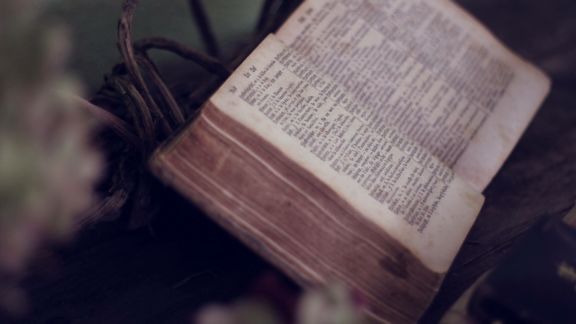 Back to the Bible
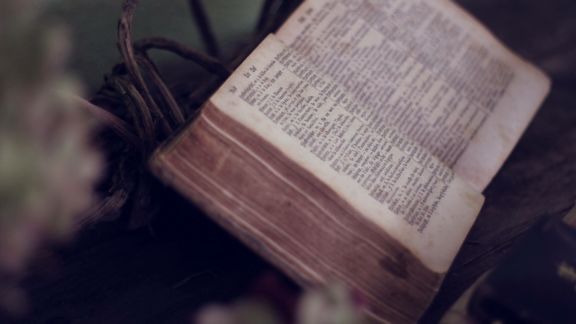 Building Your Life On It
Matthew 7:24-29
Matthew 7:24
“Therefore whoever hears these sayings of Mine, and does them, I will liken him to a wise man who built his house on the rock:”
Matthew 7:25
“and the rain descended, the floods came, and the winds blew and beat on that house; and it did not fall, for it was founded on the rock.”
Matthew 7:26
“But everyone who hears these sayings of Mine, and does not do them, will be like a foolish man who built his house on the sand:”
Matthew 7:27
“and the rain descended, the floods came, and the winds blew and beat on that house; and it fell.  And great was its fall.”
Matthew 7:28
“And so it was, when Jesus had ended these sayings, that the people were astonished at His teaching,”
Matthew 7:29
“for He taught them as one having authority, not as the scribes.”
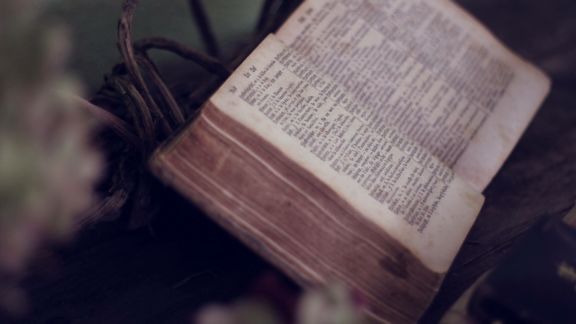 Back to the Bible